Ear Training
Ear Training
Naming Sounds You Already Know
We are able to identify melodies because we’ve heard them before and we recognize the intervals between the notes.

Ear Training is simply assigning names to the sounds we already know.

The first two notes of different melodies can help us learn how the intervals sound.
Major and Minor Seconds
Whole and Half Steps
M2 going up = Frere Jacques

M2 going down = Mary Had a Little Lamb

m2 going up = Jaws

m2 going down = Fur Elise
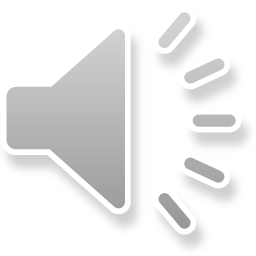 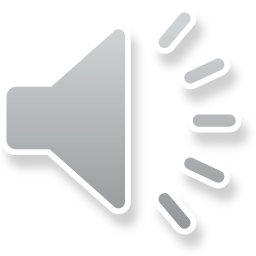 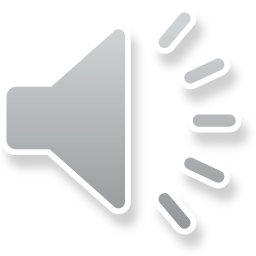 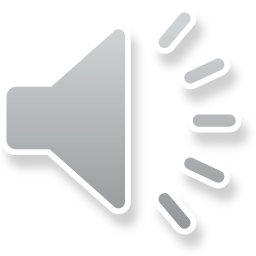 Helpful Melodies
Twinkle, Twinkle			Unison
Marines Hymn				M3
Here Comes the Bride			P4
Maria					Aug4
Star Wars					P5
My Bonnie				M6
There’s a Place for Us			m7
Bali Hai					M7
Somewhere Over the Rainbow	Octave
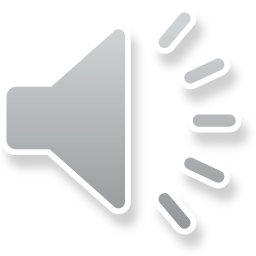 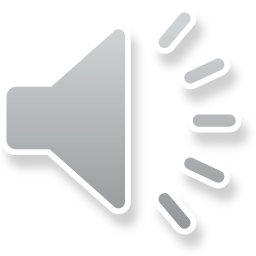 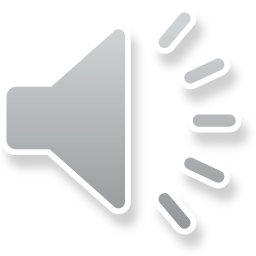 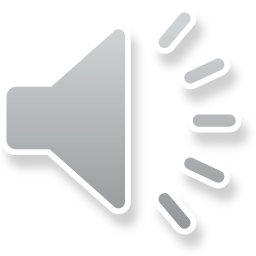 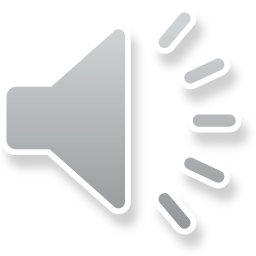 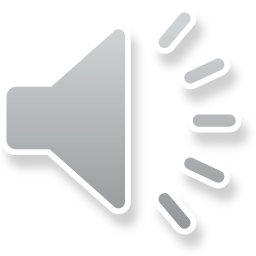 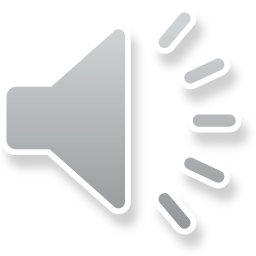 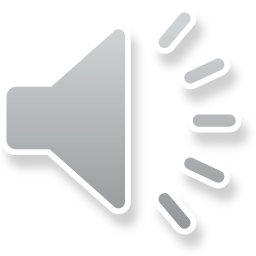 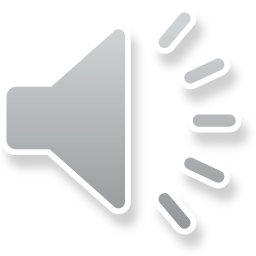